ÆRESPRÆMIE VED TAK16
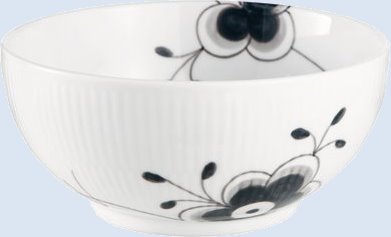 Skænket af:
PostNord
Sort Mega Riflet Skål 15 cm
Design: Karen Kjeldgård-Larsen
Prestigehæfte Porcelæn viser stellene:
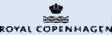 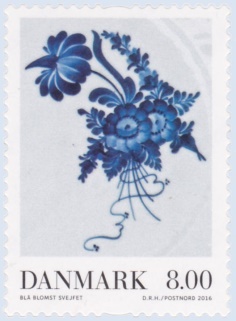 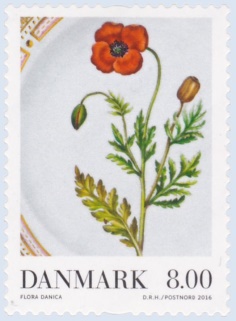 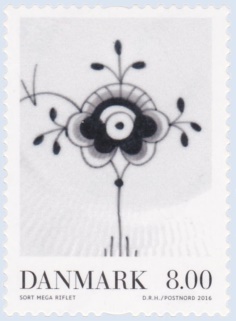 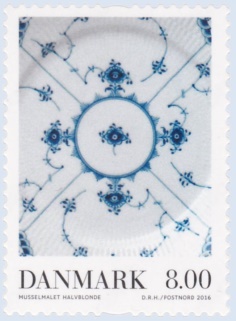 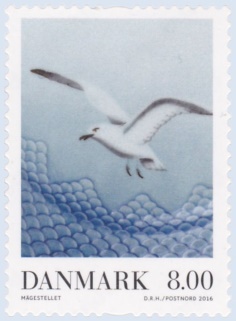 Blå Blomst
Flora Danica
Sort Mega Riflet
Musselmalet
Mågestellet
ÆRESPRÆMIE VED TAK16
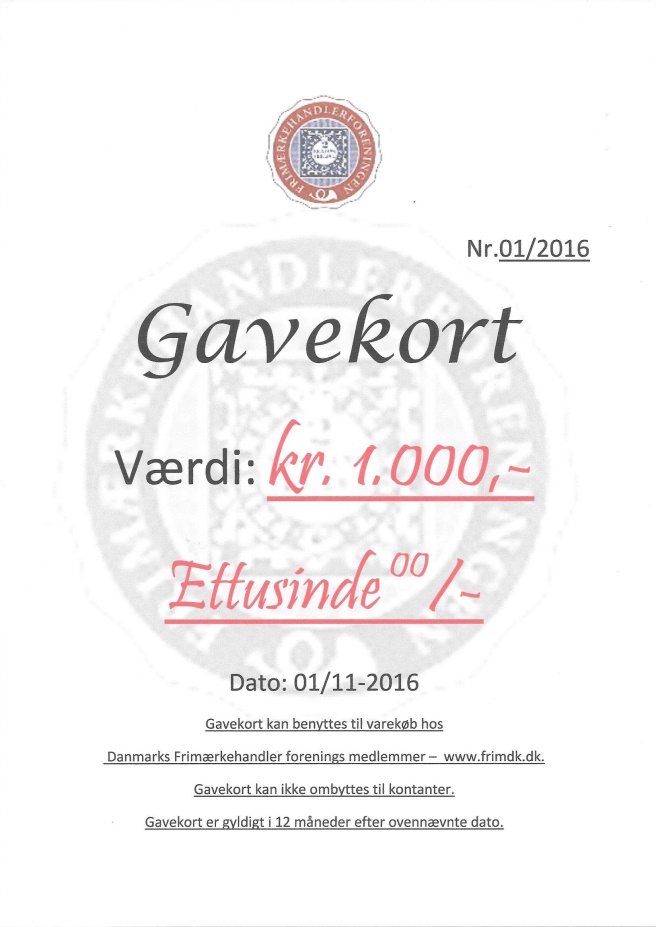 Skænket af:
Danmarks  Frimærkehandler Forening
Gavekort til indløsning hos Handlerforeningens medlemmer
ÆRESPRÆMIE VED TAK16
Skænket af:
Danmarks
Filatelist
Forbund
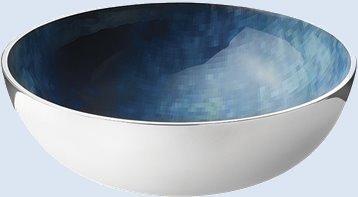 Stelton Bowl Stockholm
Design:
Bernadotte & Kylberg
ÆRESPRÆMIE VED TAK16
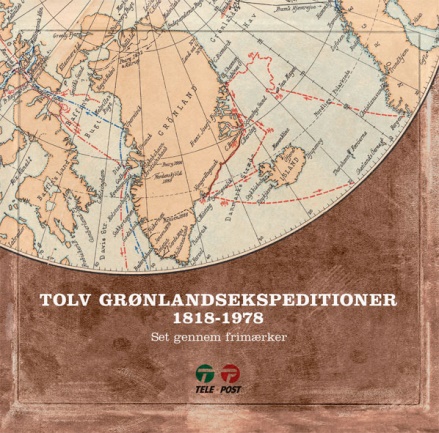 Skænket af:
Post Greenland
12 Grønlandsekspeditioner 1818-1978
Set gennem frimærker – med indlagt 
utakket miniark
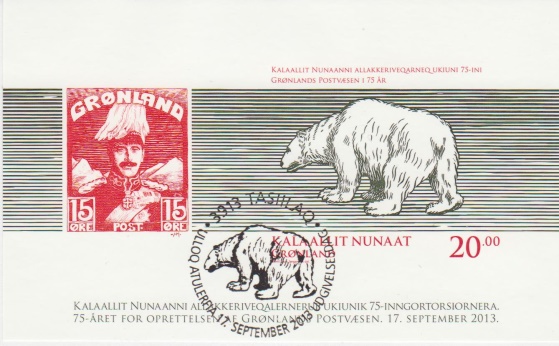 ÆRESPRÆMIE VED TAK16
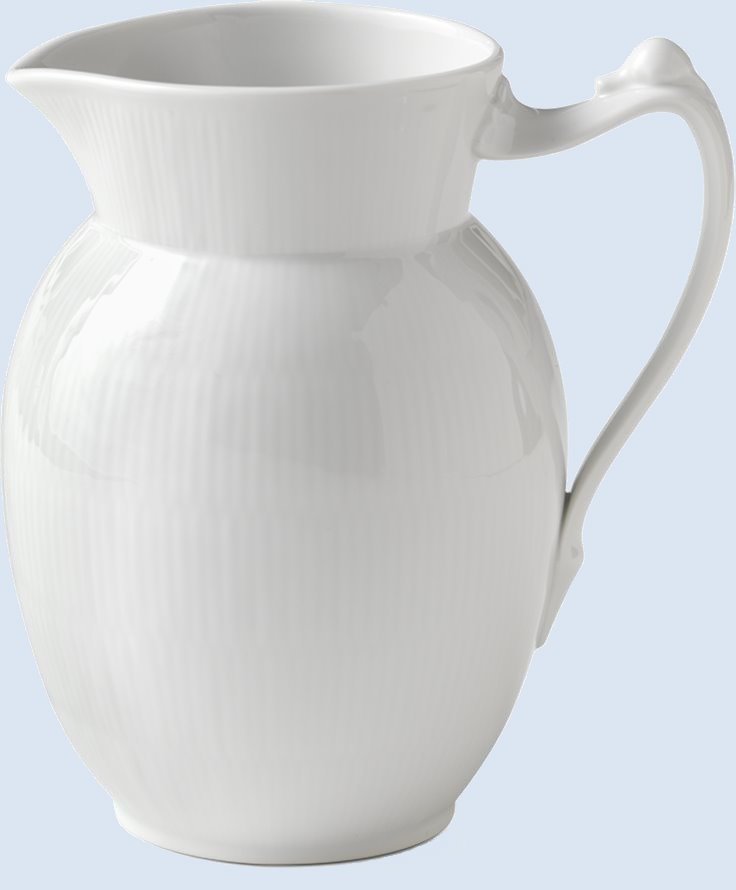 Skænket af:
Rudersdal
Kommune
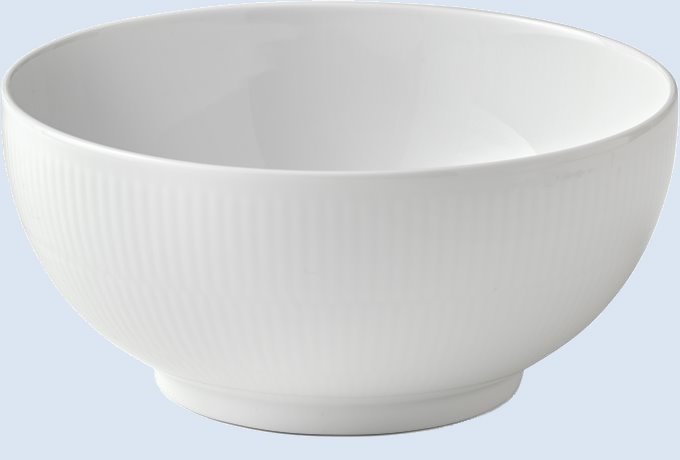 Royal Copenhagen
Hvid Mega Riflet skål
Hvid Mega Riflet kande
ÆRESPRÆMIE VED TAK16
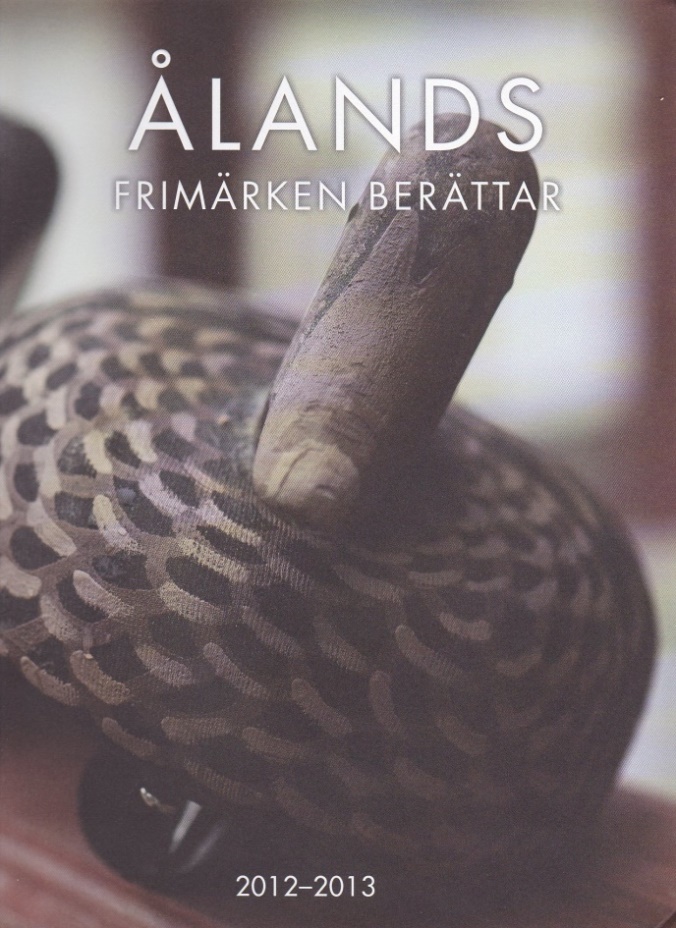 Skænket af:
Posten Åland
Ålands frimærker berättar 2012-2013
ÆRESPRÆMIE VED TAK16
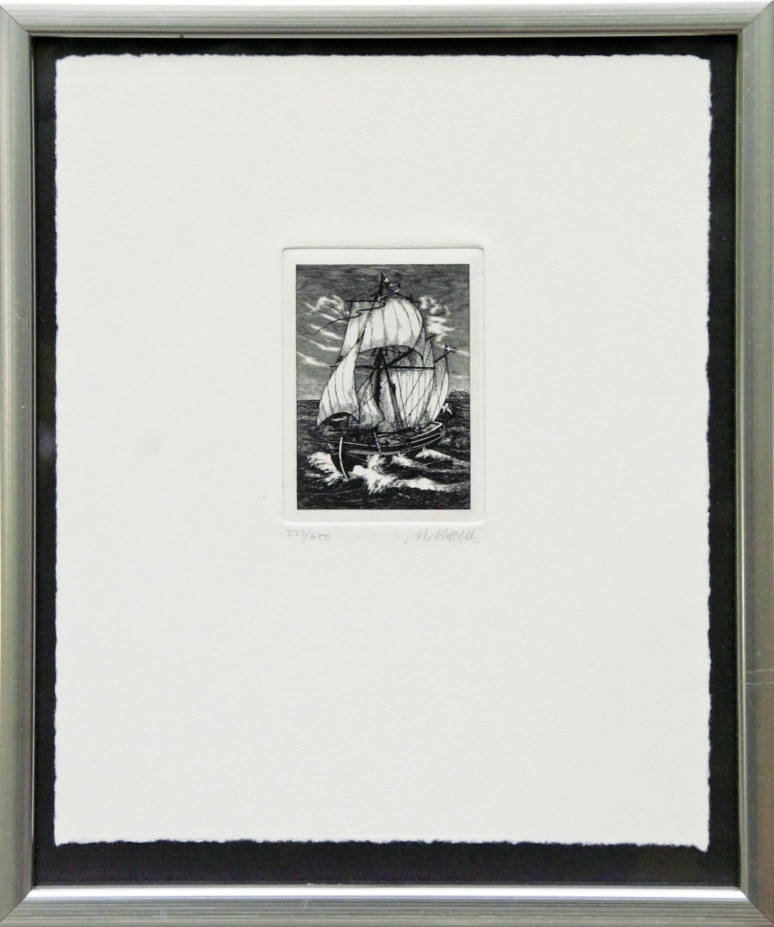 Skænket af:
PostNord
Tryk af 
Gravøren Martin Mörck
ÆRESPRÆMIE VED TAK16
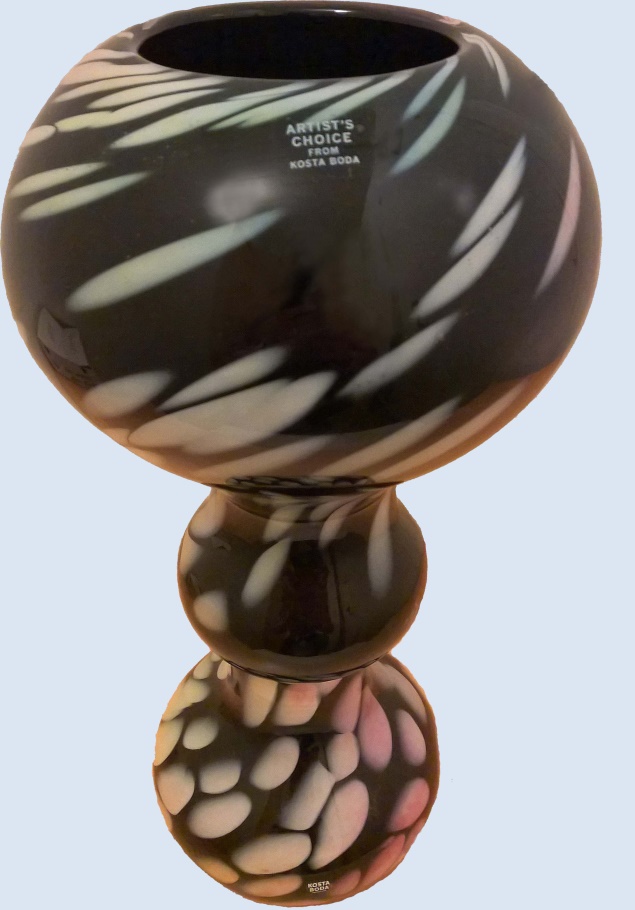 Skænket af:
Postiljonen
Cloe Vase 38 cm
Design: Ludvig Löfgren
Artist’s Choice from Kosta Boda
ÆRESPRÆMIE VED TAK16
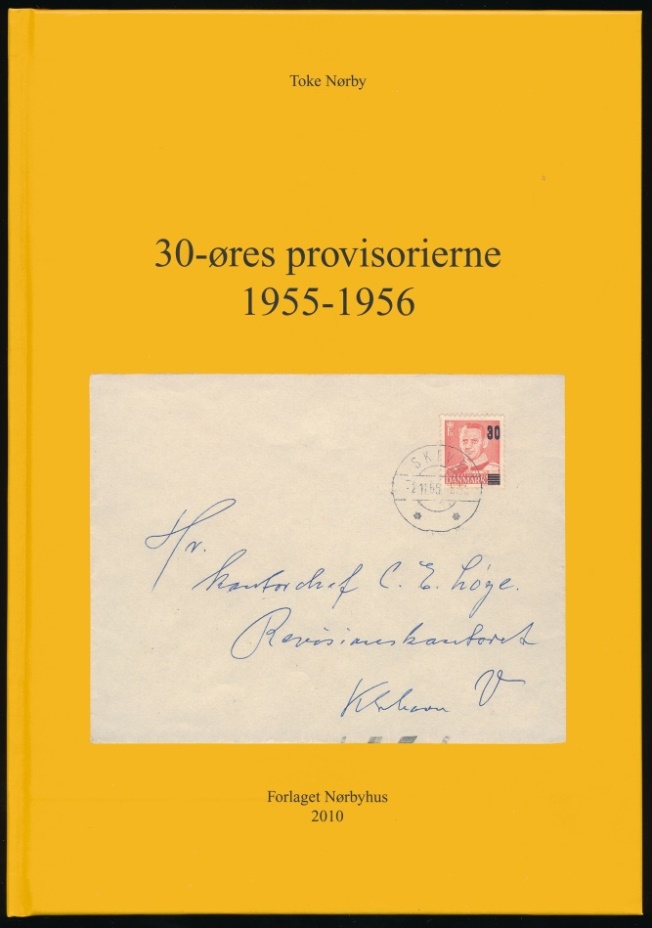 Skænket af:
Toke Nørby
Bogen om
30-øres provisorierne 1955-1956
ÆRESPRÆMIE VED TAK16
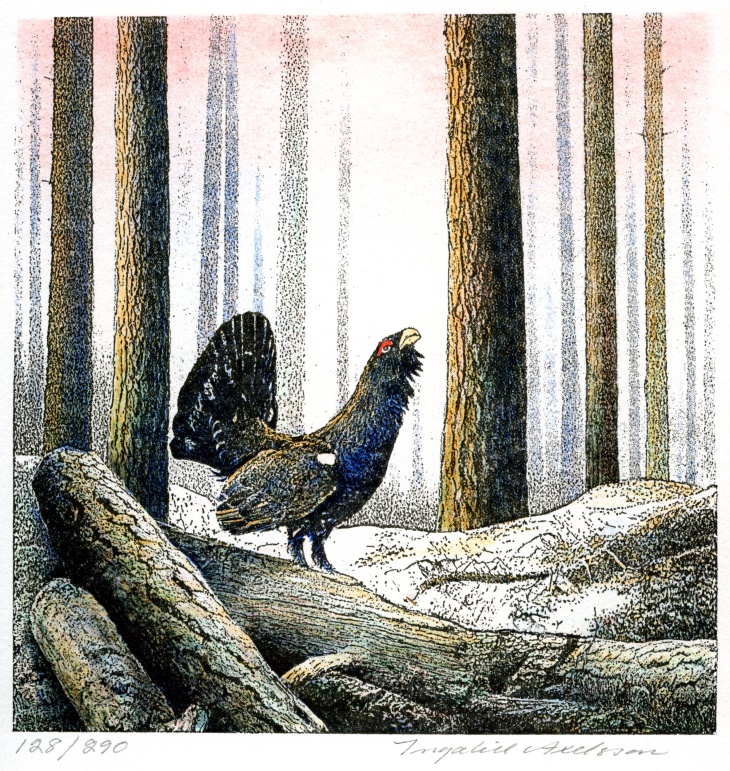 Skænket af:
PostNord
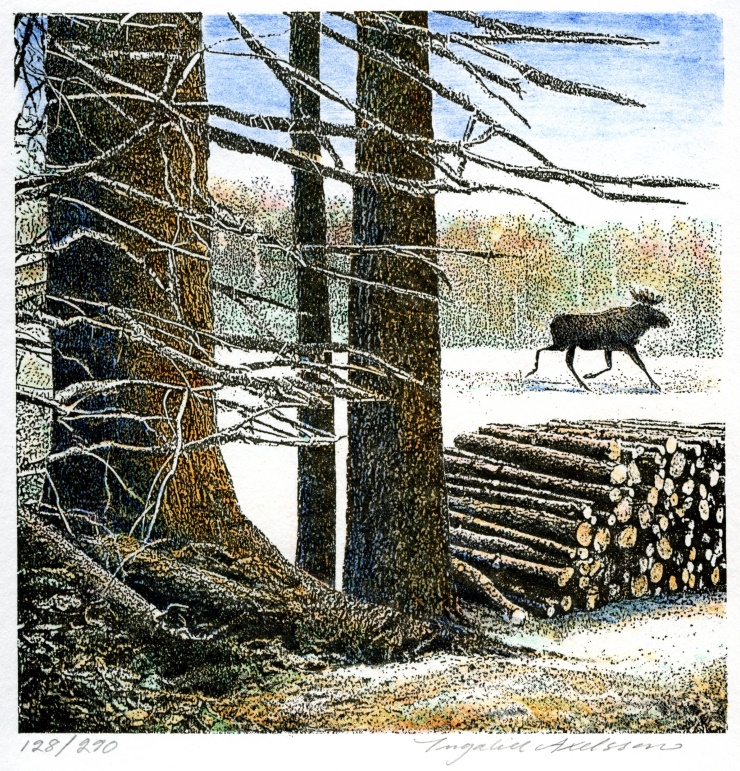 Kunstmappe ”Skogen”
Kunstner: Ingalill Axelsson
ÆRESPRÆMIE VED TAK16
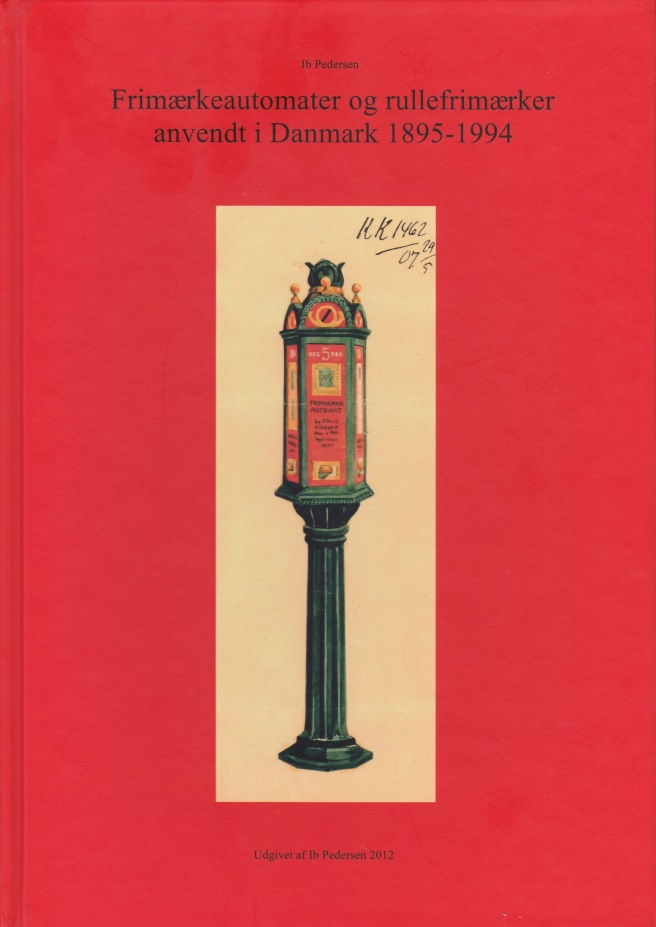 Skænket af:
Ib Pedersen
Bogen om
Frimærkeautomater og rullefrimærker anvendt i Danmark 1895-1994
ÆRESPRÆMIE VED TAK16
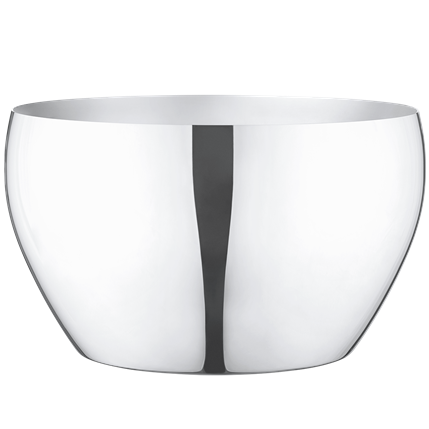 Skænket af:
Dansk
Posthistorisk
Selskab
Skål i rustfrit stål
CAFU COLLECTION
GEORG JENSEN, LIVING
ÆRESPRÆMIE VED TAK16
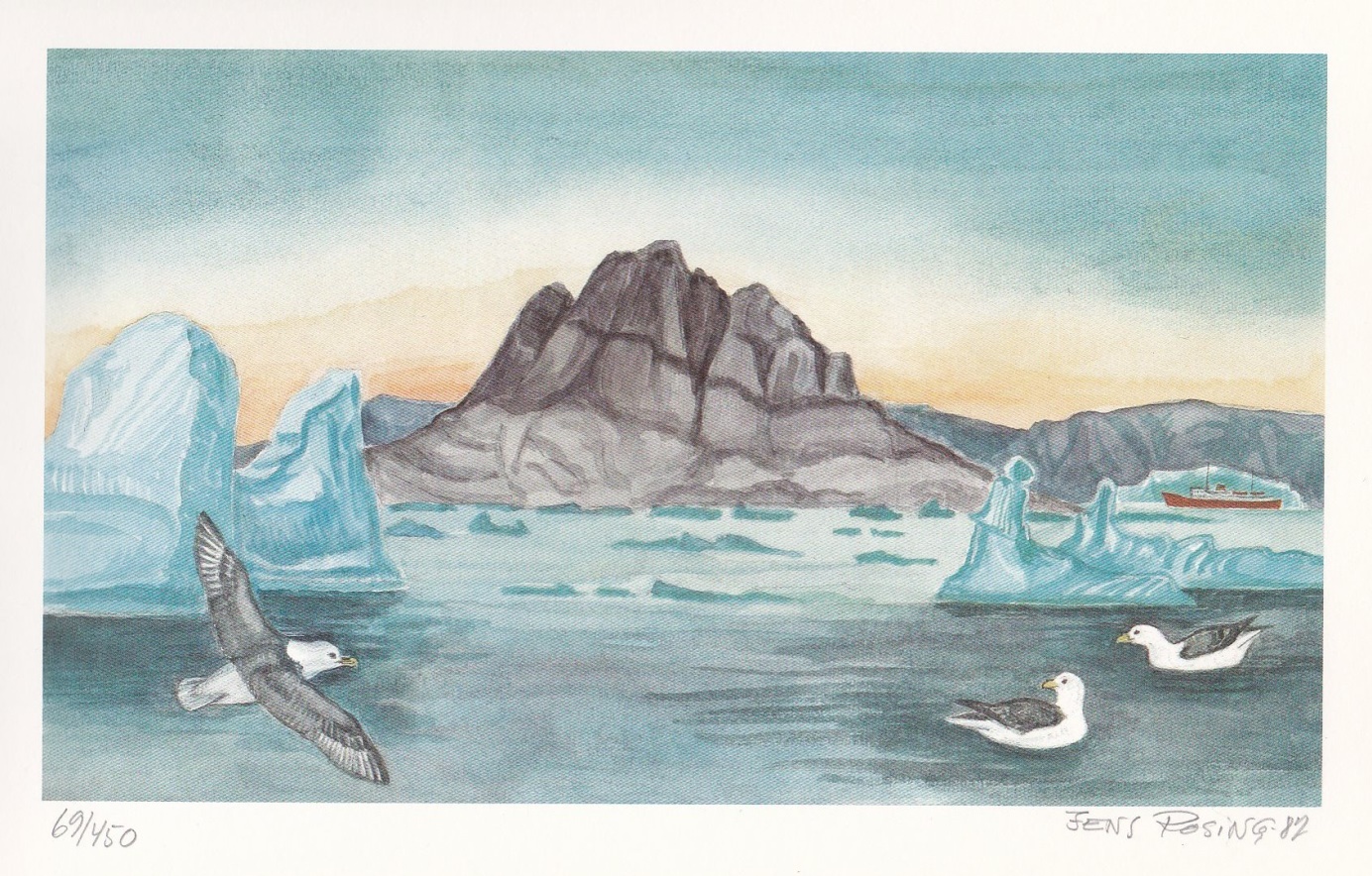 Skænket af:
Knud Bjerregaard
Litografi af Jens Rosing:
Motivet til Grønlands første miniark

FDC med miniarket
ÆRESPRÆMIE VED TAK16
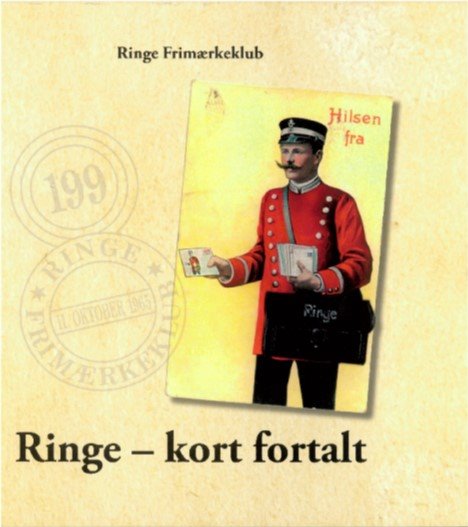 Skænket af:
Ringe Frimærkeklub
Bogen om
Ringe – kort fortalt
ÆRESPRÆMIE VED TAK16
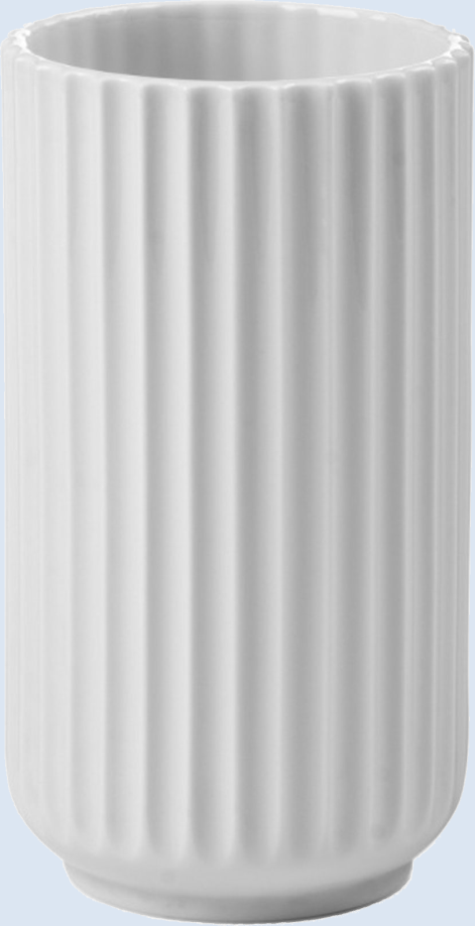 Skænket af:
Kjøbenhavns
Philatelist Klub
Lyngbyvase
ÆRESPRÆMIE VED TAK16
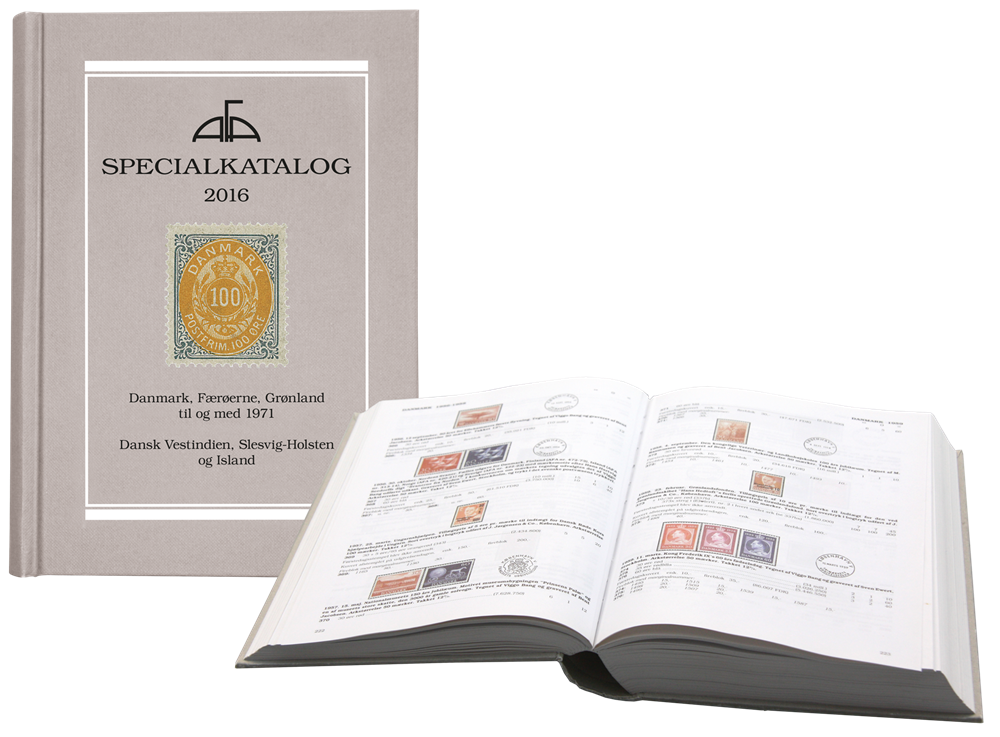 Skænket af:
Nordfrim
AFA specialkatalog 2016
ÆRESPRÆMIE VED TAK16
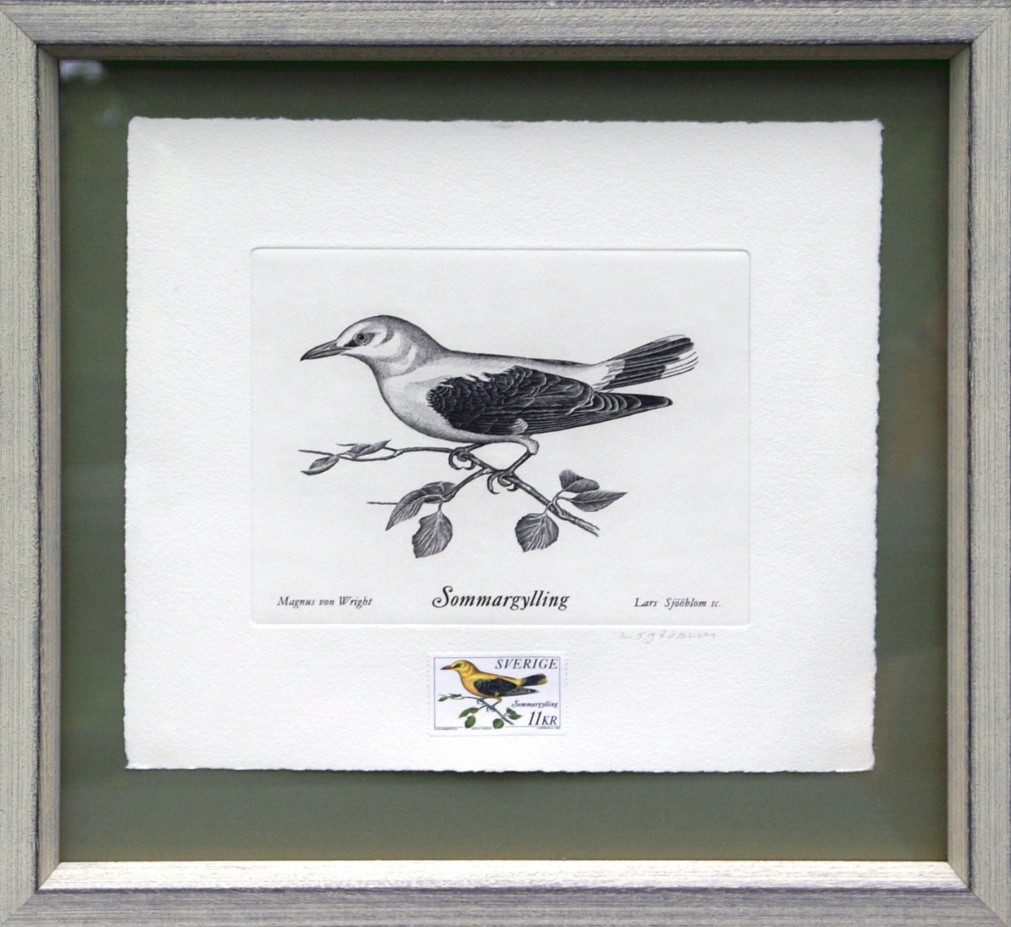 Skænket af:
PostNord
Tryk af 
Gravøren Lars Sjööblom
ÆRESPRÆMIE VED TAK16
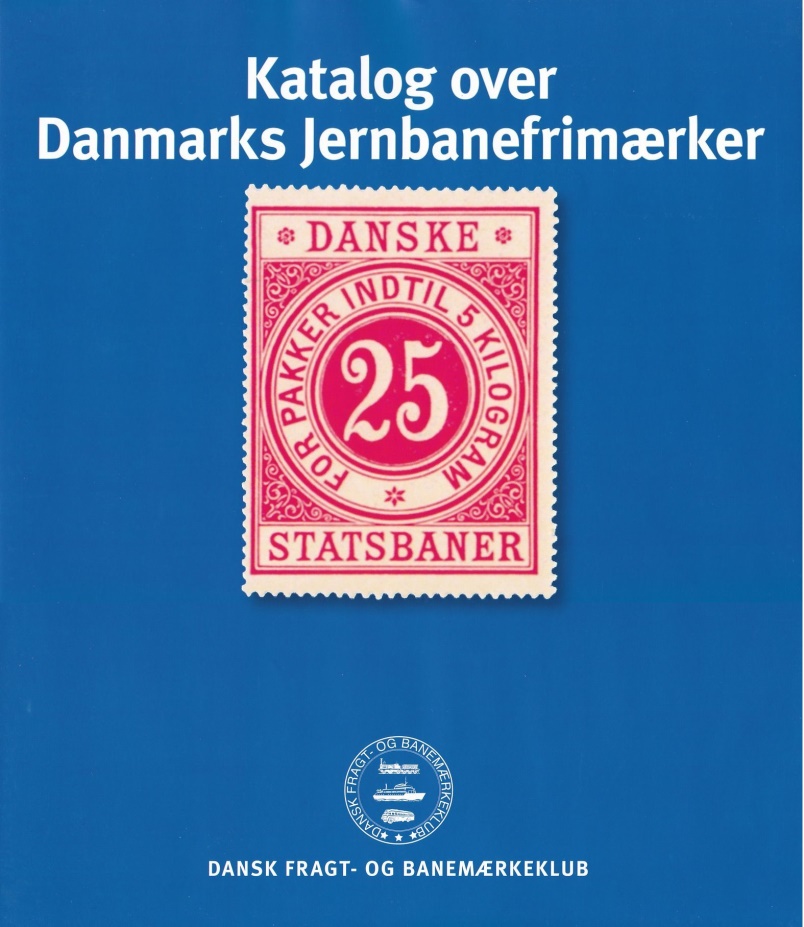 Skænket af:
Danske
Filatelisters
Fællesfond
Katalog over 
Danmarks Jernbanefrimærker
ÆRESPRÆMIE VED TAK16
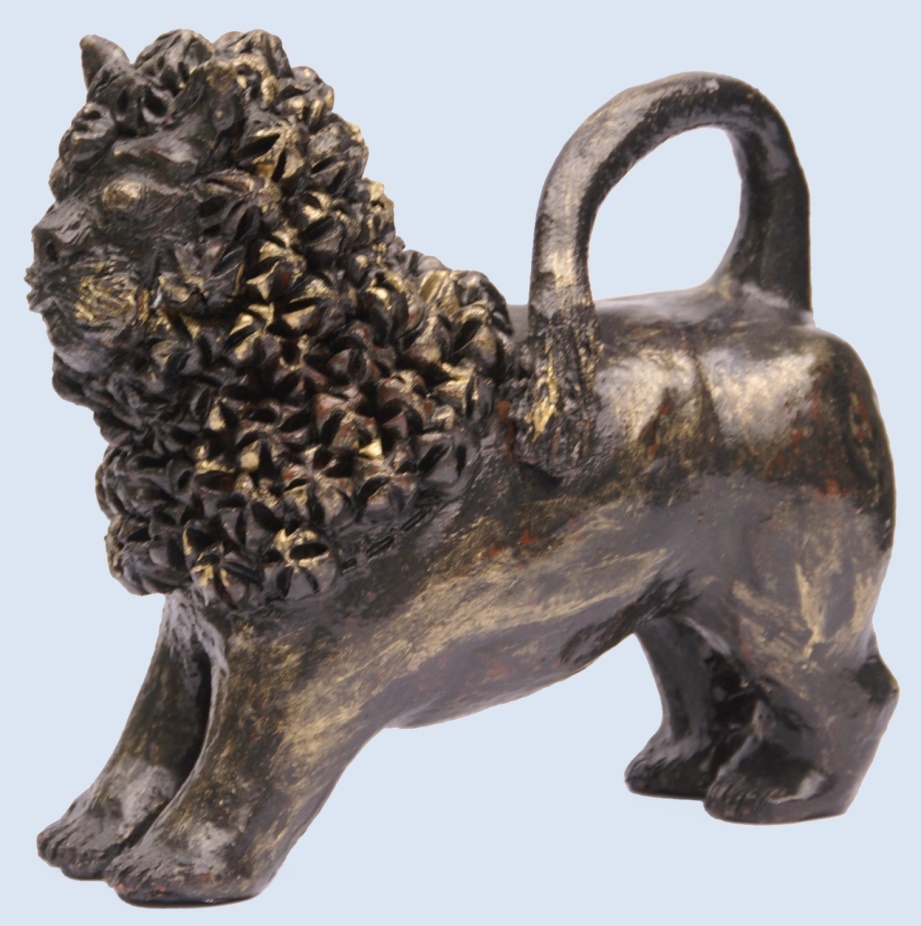 Skænket af:
TAK16
Unica Keramik
Design: Else Nascou